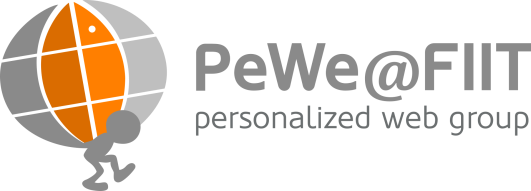 Personalizovaná sumarizácia textu
Róbert Móro
prof. Mária Bieliková
DP2, 18.1.2012
Motivácia
Problém zahltenia informáciami
Automatická sumarizácia textu
Personalizácia
Charakteristiky používateľa
Metadáta
Doména výučby
Sumarizácia pre opakovanie
Vlastný príspevok
Metóda personalizovanej sumarizácie textu
Nezávislosť od domény a jazyka textu
Spôsob kombinácie viacerých heuristík ohodnotenia kľúčových slov
Sumarizácia pre opakovanie
Metóda personalizovaného výberu dokumentov do opakovania
Metóda personalizovanej sumarizácie textu
Webový dokument
Sumarizácia
Predspracovanie
Výber viet
Konštrukcia matice
termov x viet
LSA
Konštrukcia matice
Záujmy
Model používateľa
Znalosti
Ciele
Konštrukcia matice
termov x viet
Model domény
Koncepty
Poznámky
Konštrukcia matice
Váhy pomocou kombinácie hodnotičov
generické
personalizované
w(tij)
+
α1
α2
αn
R1
R2
Rn
...
tij
Konštrukcia matice
Generické
Hodnotič frekvencie výskytu termov
Hodnotič polohy termov v texte
Hodnotič konceptov
Personalizované
Hodnotič vedomostí
Hodnotič poznámok
Hodnotič cieľov
Hodnotič záujmu
Výber dokumentov do opakovania
Prečítané dokumenty 
kto, aké, kedy
Vzťahy medzi konceptmi
prerekvizity
Ciele používateľa

Zmena znalostí konceptov
Výber dokumentov do opakovania
čas prečítania dokumentu
Výber dokumentov do opakovania
popularita dokumentu
Výber dokumentov do opakovania
podobnosť s cieľmi používateľa
Výber dokumentov do opakovania
zmena znalostí používateľa
Zmena znalostí konceptov
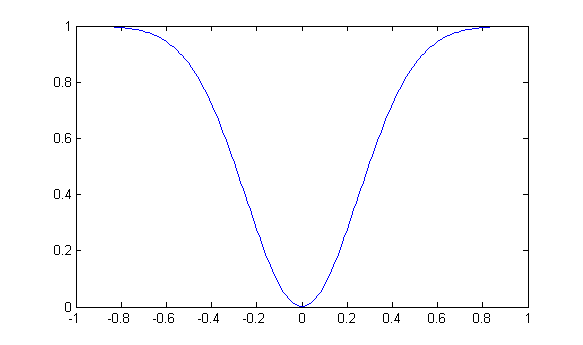 Vektor zmien znalostí konceptov
Kosínusová podobnosť
Overenie metódy sumarizácie
Sumarizátor ako webová služba
Texty z kurzu FLP v systéme ALEF
Dotazník
Reprezentatívnosť vybraných viet
Vhodnosť pre opakovanie
Čitateľnosť a zrozumiteľnosť
Dĺžka sumarizácie
Porovnanie s prvým odsekom dokumentu
Overenie metódy sumarizácie
Generická sumarizácia
Málo reprezentatívne vety, nevhodná pre opakovanie (30%)
Málo čitateľné a zrozumiteľné
Sumarizácia zohľadňujúca koncepty
Reprezentatívne vety, vhodná pre opakovanie (66%)
Lepšia čitateľnosť a zrozumiteľnosť
Dlhé sumarizácie
Overenie metódy sumarizácie
Personalizovaná sumarizácia
Zohľadňujúca vedomosť konceptov
Vo väčšine prípadov zhodné s predchádzajúcim variantom
Plán pre DP3
Implementácia hodnotiča poznámok
Overenie metódy personalizovanej sumarizácie
Komponent v ALEFe, neriadený experiment, nasadenie na začiatku letného semestra
Overenie sumarizácie pre opakovanie
ALEF, riadený experiment v 2. polovici semestra